How Many Emotions Are There?
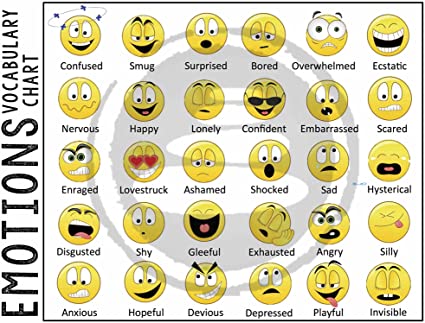 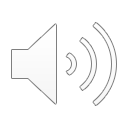 The Circumplex Model of Emotion
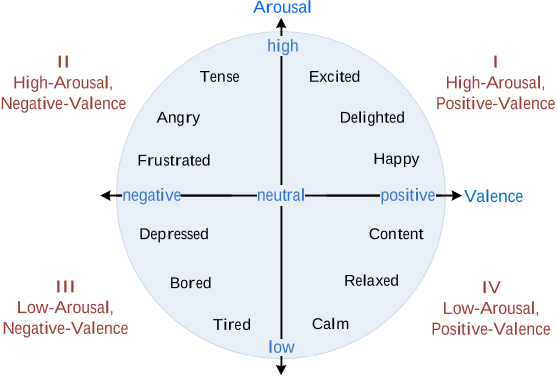 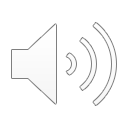 The Three-Factor Theory of Emotion (Mehrabian & Russell, 1974, 1976, 1980)
Arousal
Non-Arousal
Pleasure
Non-Pleasure
Dominance
Submissiveness
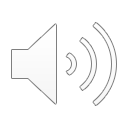 The Three-Factor Theory of Emotion (Mehrabian & Russell, 1974, 1976, 1980)
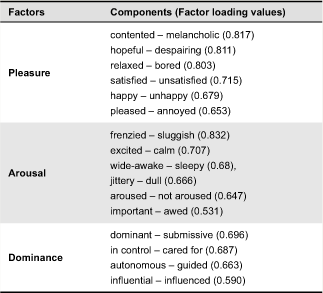 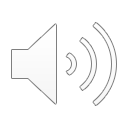